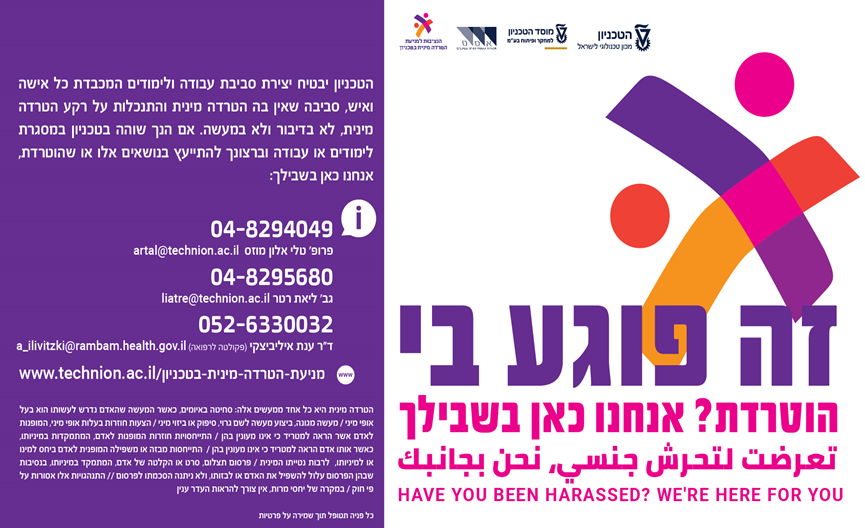 שלום רב,
הנהלת הטכניון פועלת להבטחת סביבת עבודה ולימודים שאין בה הטרדה מינית והתנכלות הקשורה בה. 
במקביל, אנו פועלים ליצירת סביבת עבודה ולימודים שיש בה תרבות דיבור והתנהגות אשר מכבדת כל אדם, ומונעת היווצרות "סביבה מטרידה".

עם פתיחת שנת הלימודים חשוב שתדע/' יש לך כתובת
אם הוטרדת או שהיית עד/ה להטרדה מינית, הנך מוזמנ/ת לפנות לנציבות למניעת הטרדה מינית להתייעצות ו/או להגשת תלונה.
כל תלונה תטופל ברגישות תוך שמירה על פרטיות הפונים.



למידע נוסף הינך מוזמנ/ת להכנס לדף הבית מניעת הטרדה מינית בטכניון. שם נמצאים 
תקנון למניעת הטרדה מינית בטכניון,תקנות בנושא: "איסור קיום יחסים אינטימיים בין בעלי קשרי סמכות וכפיפות בטכניון".
וקישור ללומדה ממוחשבת בנושאים אלו.



בברכת שנת לימודים פוריה ומהנהצוות הנציבוּת למניעת הטרדות מיניות בטכניון
053-3791330   פרופ' טלי אלון מוזס
053-3791292   גב' ליאת רטר 
052-6330032   ד"ר ענת איליביצקי     דף הבית- harassment.technion.ac.il

תיבת פניות אנונימית - Hatrada@technion.ac.il